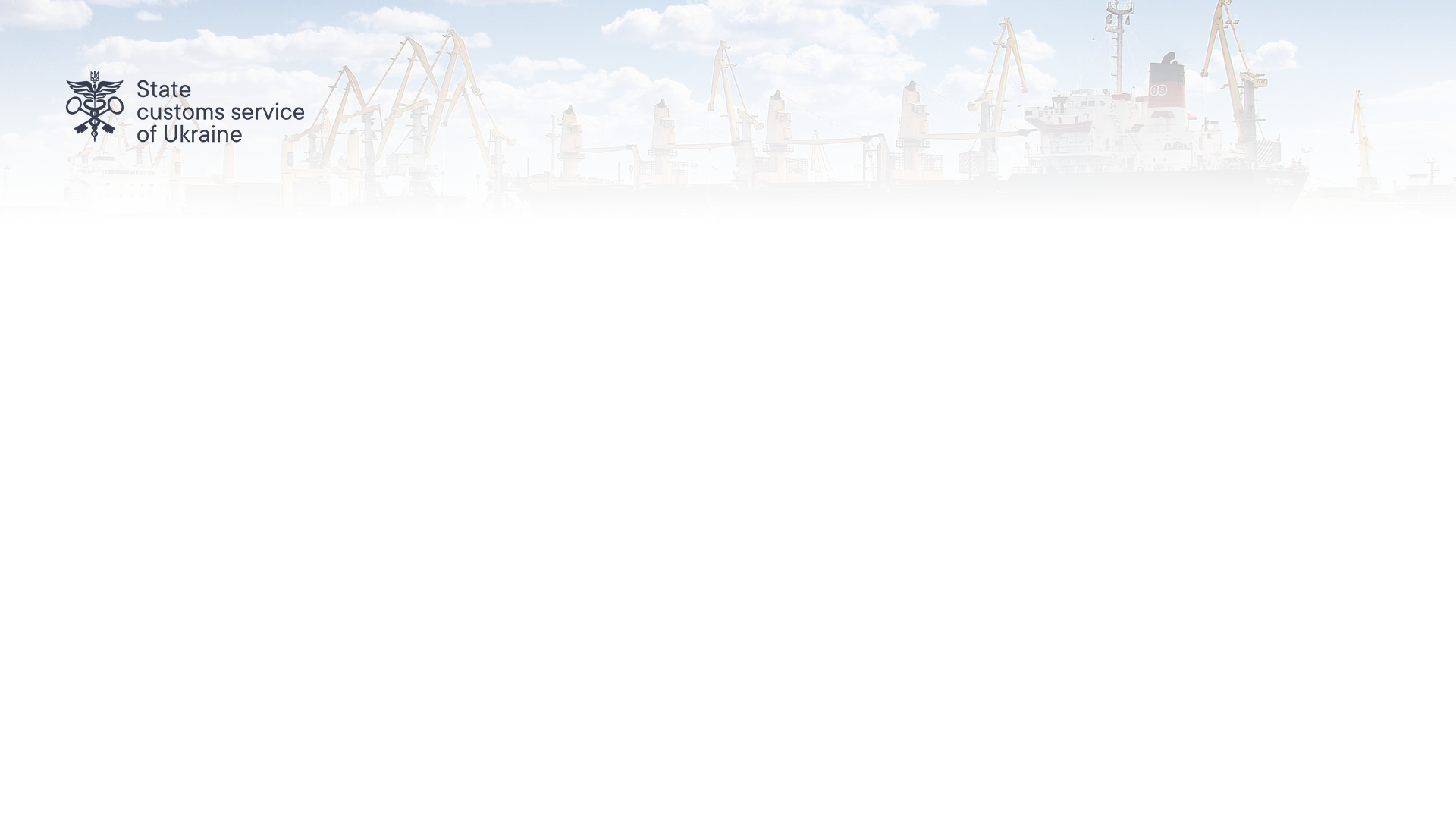 Підписано 31 меморандум про взаємодію та співробітництво між Держмитслужбою та вищими начальними закладами (далі – ВНЗ), що охоплюють 19 областей України (окрім Донецької, Луганської, Сумської, Херсонської, Чернігівської).
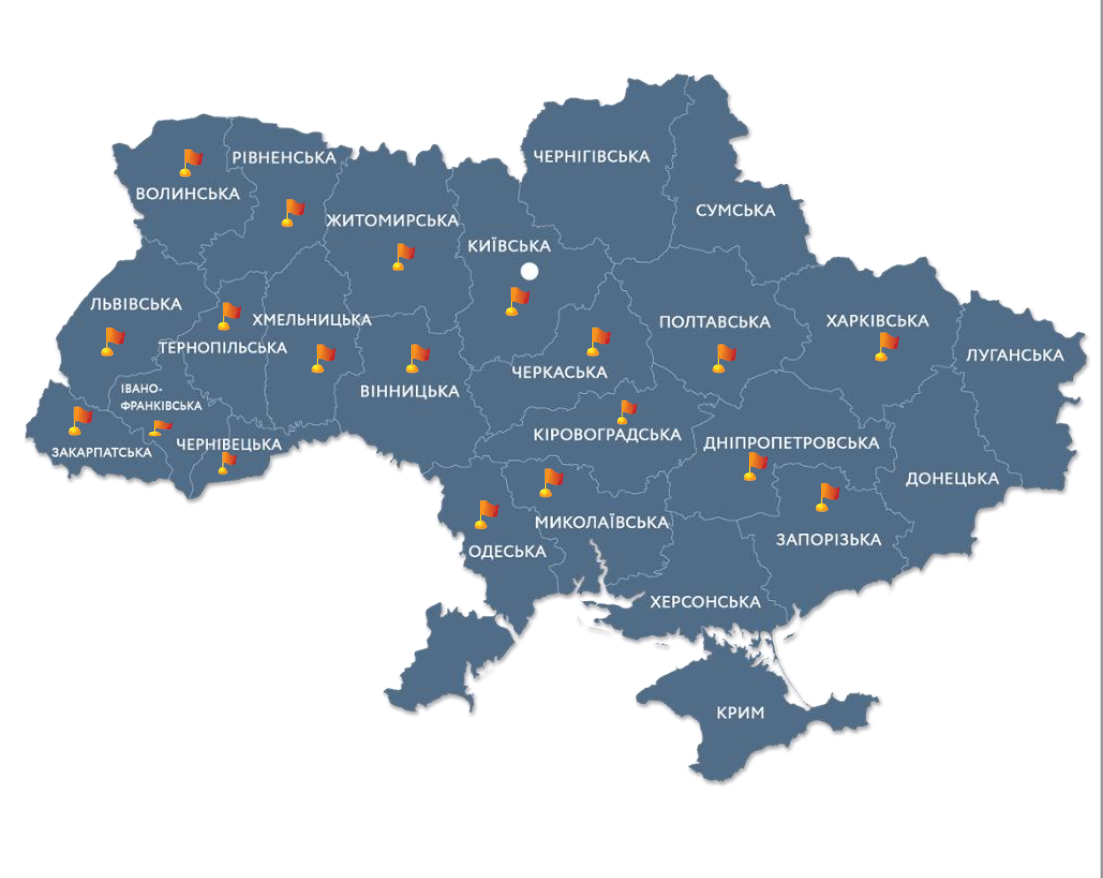 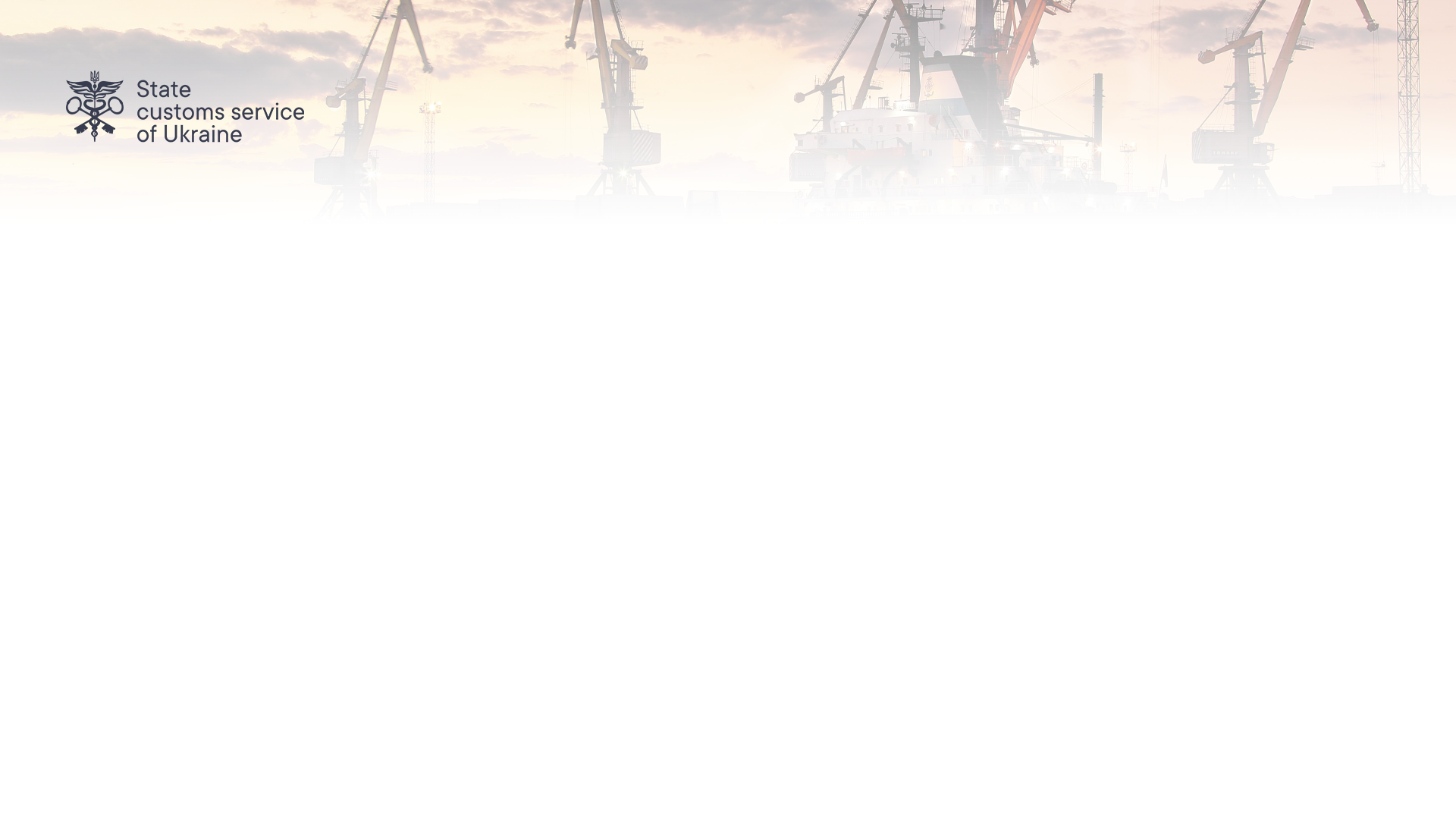 Протягом І кварталу 2025 року до митних органів призначено 60 випускників ВНЗ, а саме:
У межах укладених меморандумів у І кварталі 2025 року 211 студентам було забезпечено проходження практичної підготовки. 
Найбільше таких студентів у:

Київському національному торговельно-економічному університеті – 72;
Державному податковому університеті – 39; 
Університет митної справи та фінансів – 35;
Національному університеті «Одеська юридична академія» – 17;
Дунайському інституті Національного університету «Одеська юридична академія» – 12.
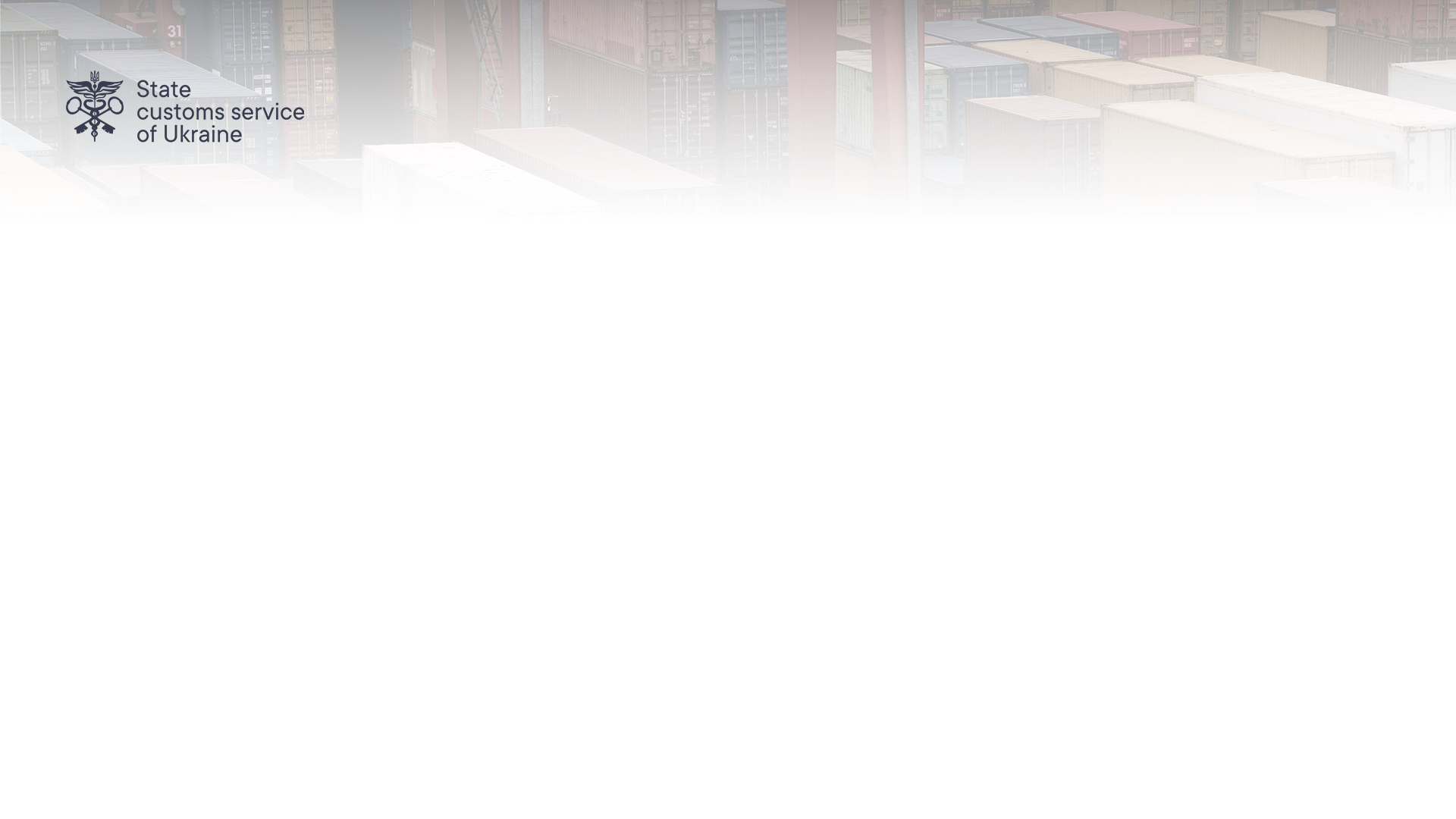 Протягом 2024 року 164 випускники ВНЗ призначено до митних органів
Протягом 2024 року на базі Держмитслужби та її територіальних органів було забезпечено проходження практики 407 студентам.
ІНФОРМАЦІЯ ЗА 2024 РІК
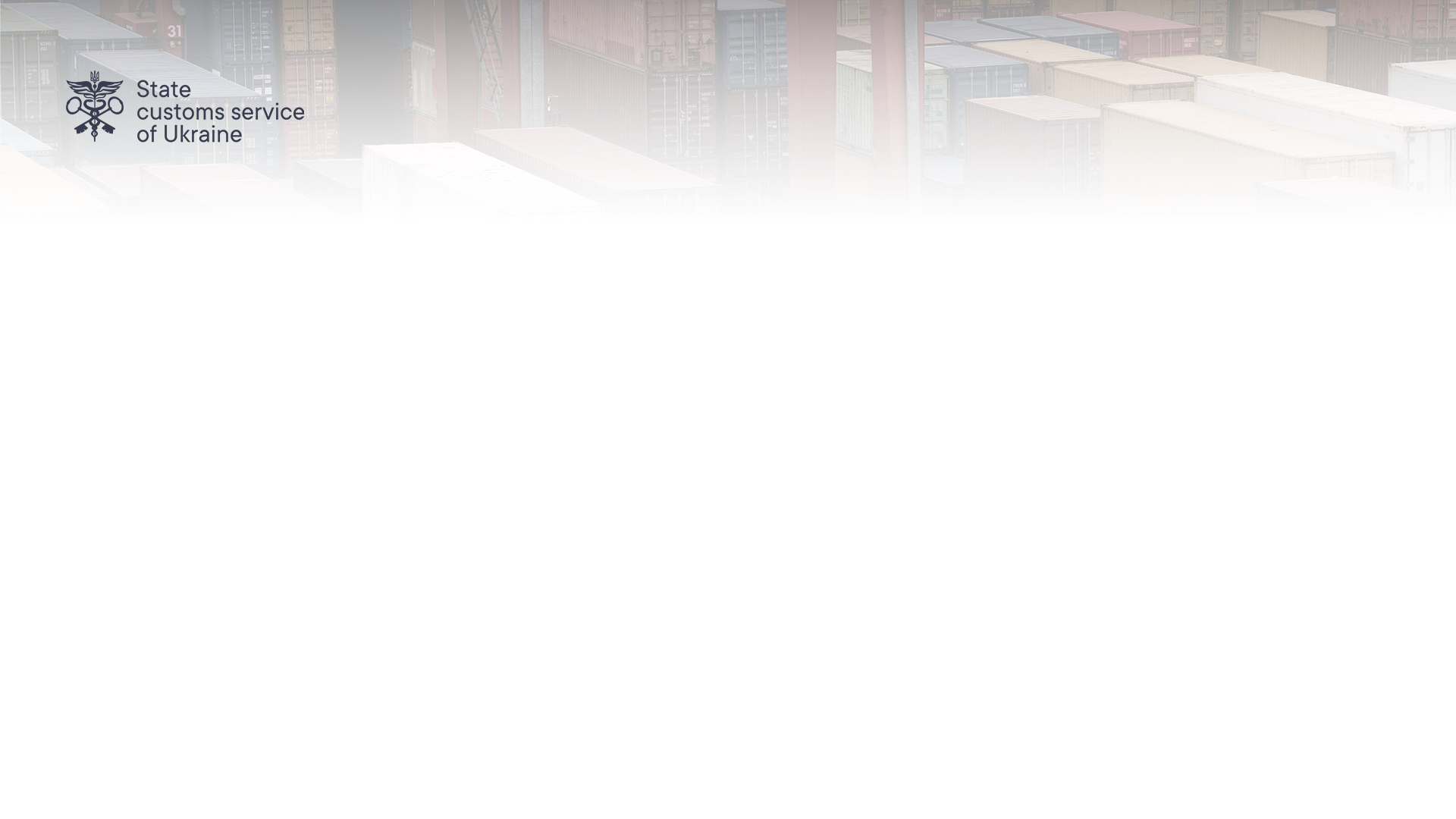 Протягом 2024 року 164 випускники ВНЗ призначено до митних органів
За результатами промокампанії  2024 року розпочато роботу над професійним стандартом «Інспектор митний» - заявку до Національного агентства кваліфікацій зареєстровано за № 664 від 23.08.2024 та внесено відповідну інформацію до реєстру кваліфікацій.
ІНФОРМАЦІЯ ЗА 2024 РІК